Stručna usavršavanja izvan Hrvatske i međunarodni projekti
Marina Njerš, prof.
Sadržaj prezentacije
Mogućnosti usavršavanja
Primjer dobre prakse
Koraci u provedbi
Resursi 
Projekti
Mogućnosti usavršavanja izvan Hrvatske
AZOO 
  	- Pestolazzi program 		  	http://www.coe.int/en/web/pestalozzi 
ACES project  (Darija) http://www.aces.or.at/ 
Agencija za mobilnost i programe EU 
                                     http://www.mobilnost.hr/ 
eTwinning treninizi/usavršavanja/mobilnosti
Erasmus+
KA 1 aktivnost
KA 2 aktivnost  (Saša)
eTwinning
Treninzi/ usavršavanja
Projekti 

Web:  http://www.etwinning.net/en/pub/index.htm
Homepage: registracija
Desktop 
E-learning  (Learning Labs)
Chat rooms
Projekti 
Twinspaces
eTwinning  Certificate
http://www.mobilnost.hr/index.php?id=1045
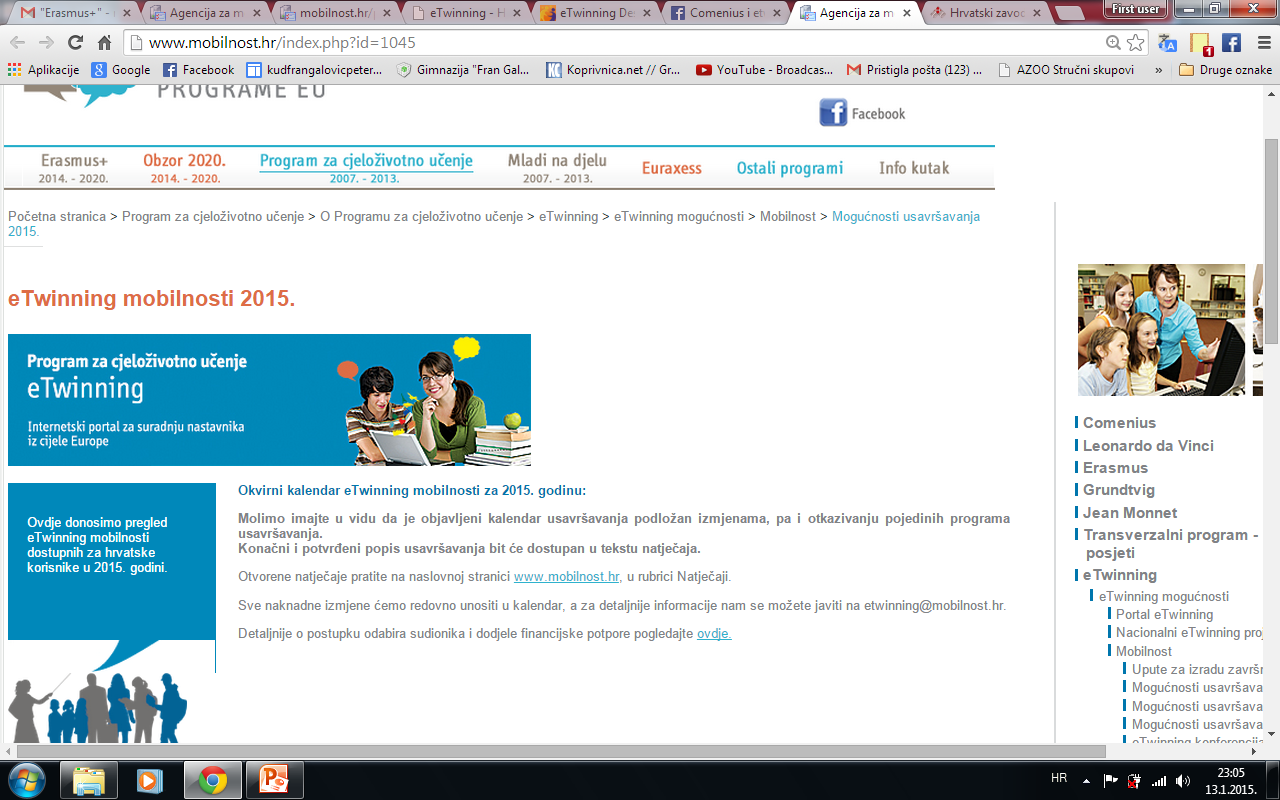 webinari
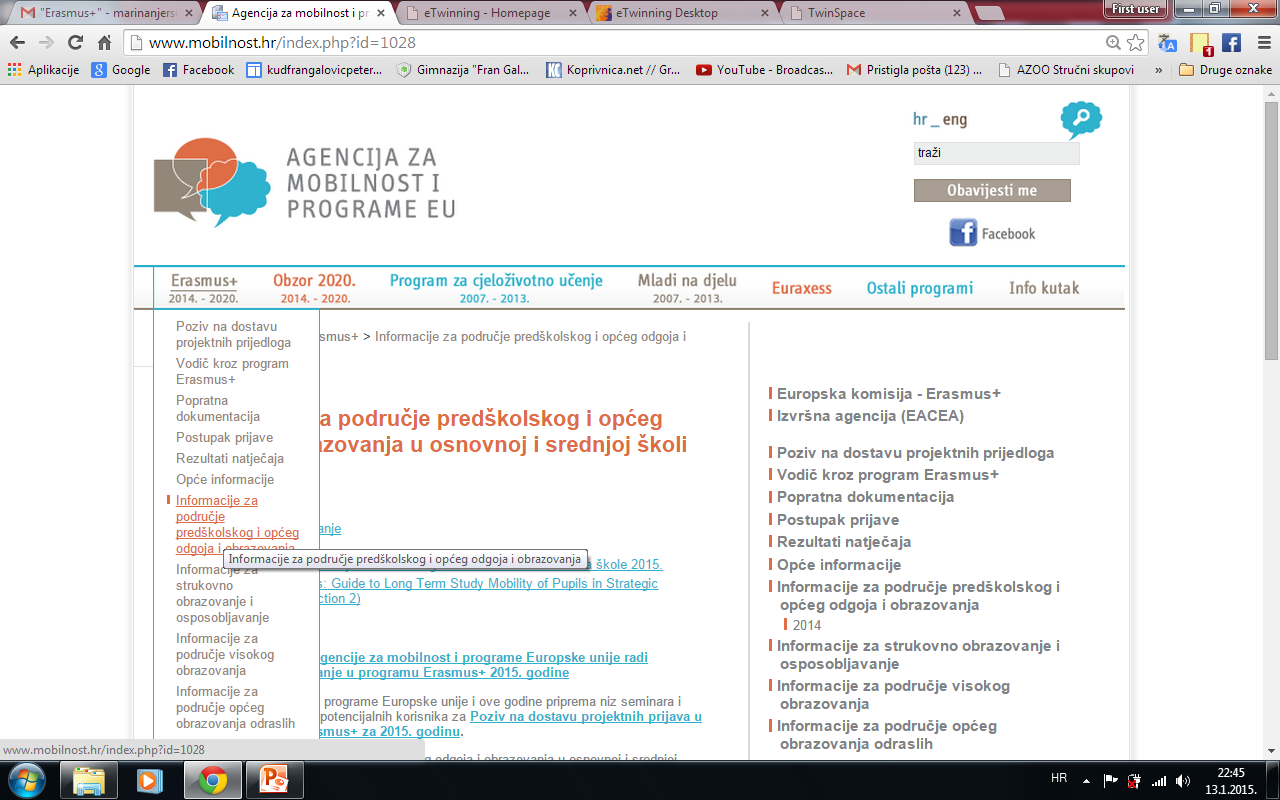 Teme webinara
O projektima
Kako započeti
Kako ih planirati
Kako ih provoditi
…
Primjeri dobre prakse
O web alatima
Metodičke teme
Didaktičke teme
…
Erasmus+
KA 1 aktivnost
Individualna usavršavanja unutar planskog projekta cijele ustanove
KA 2 aktivnost 
Projekti kao naš Comenius
Primjer dobre prakse
http://mobilnost.hr/prilozi/05_1418312131_KA1_primjer_dobre_prakse.pdf
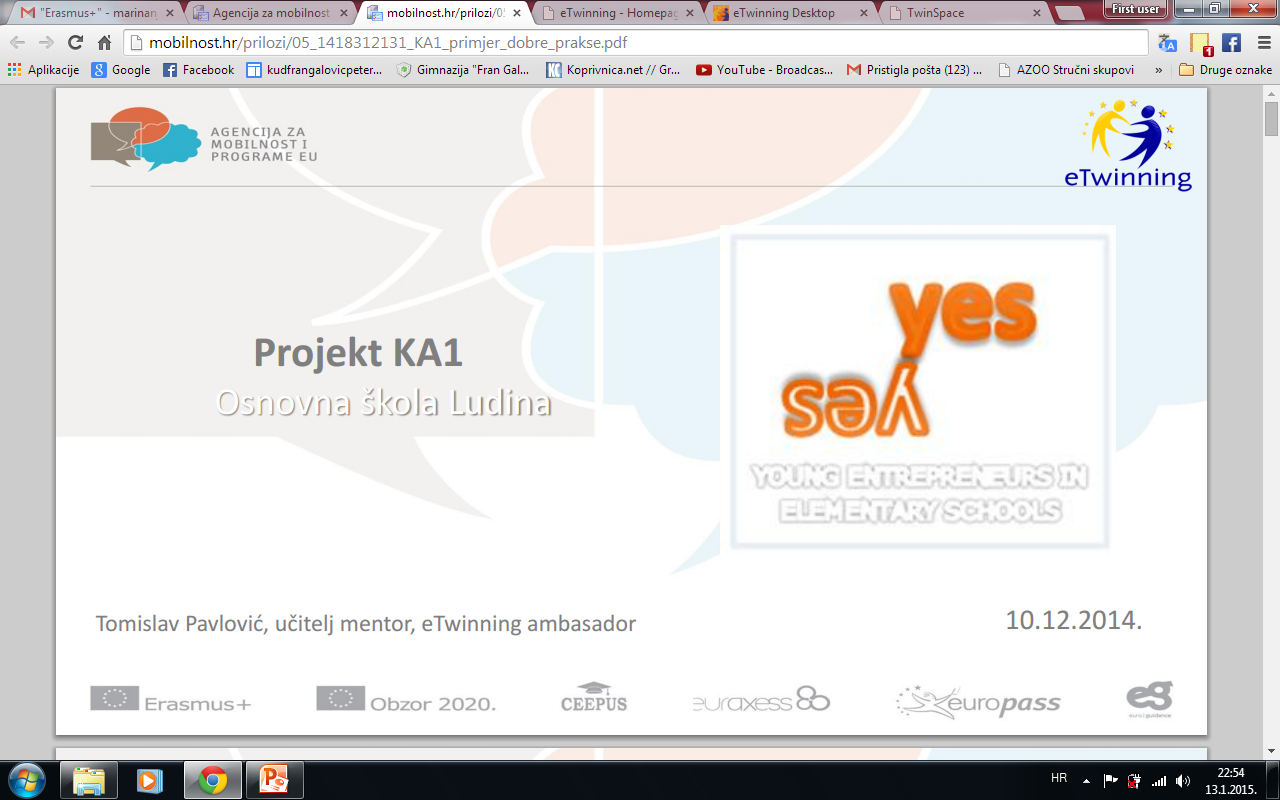 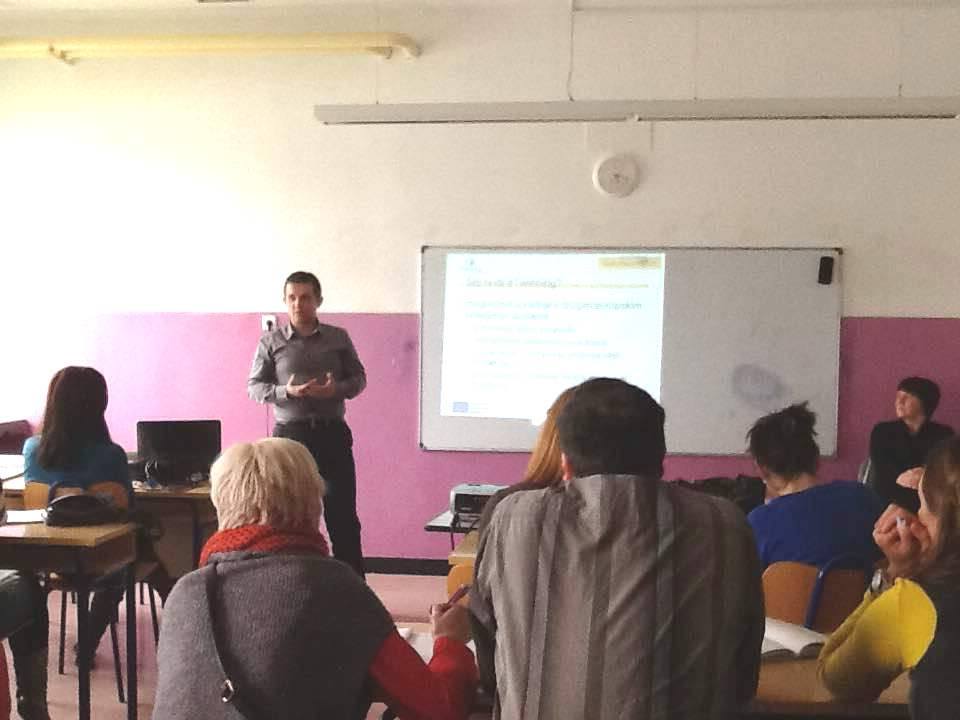 Koje su karakteristike dobrog planiranja/provedbe?
DOBAR ODLIČAN TIM
Koraci u planiranju
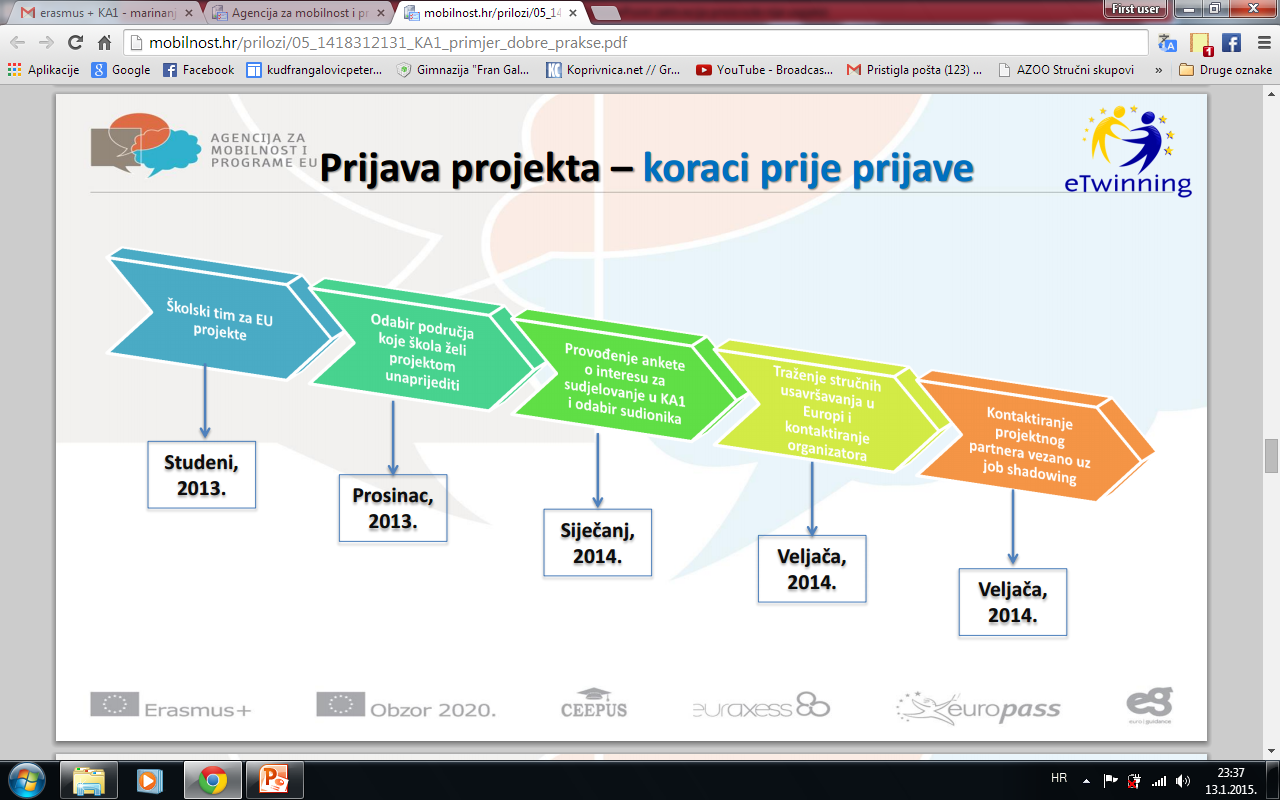 Preduvjet za uključivanje
Poznavati pravila, zakonske okvire
Pročitati priručnike
Pogledati prezentacije
Držati se rokova
Ispunjavati obveze
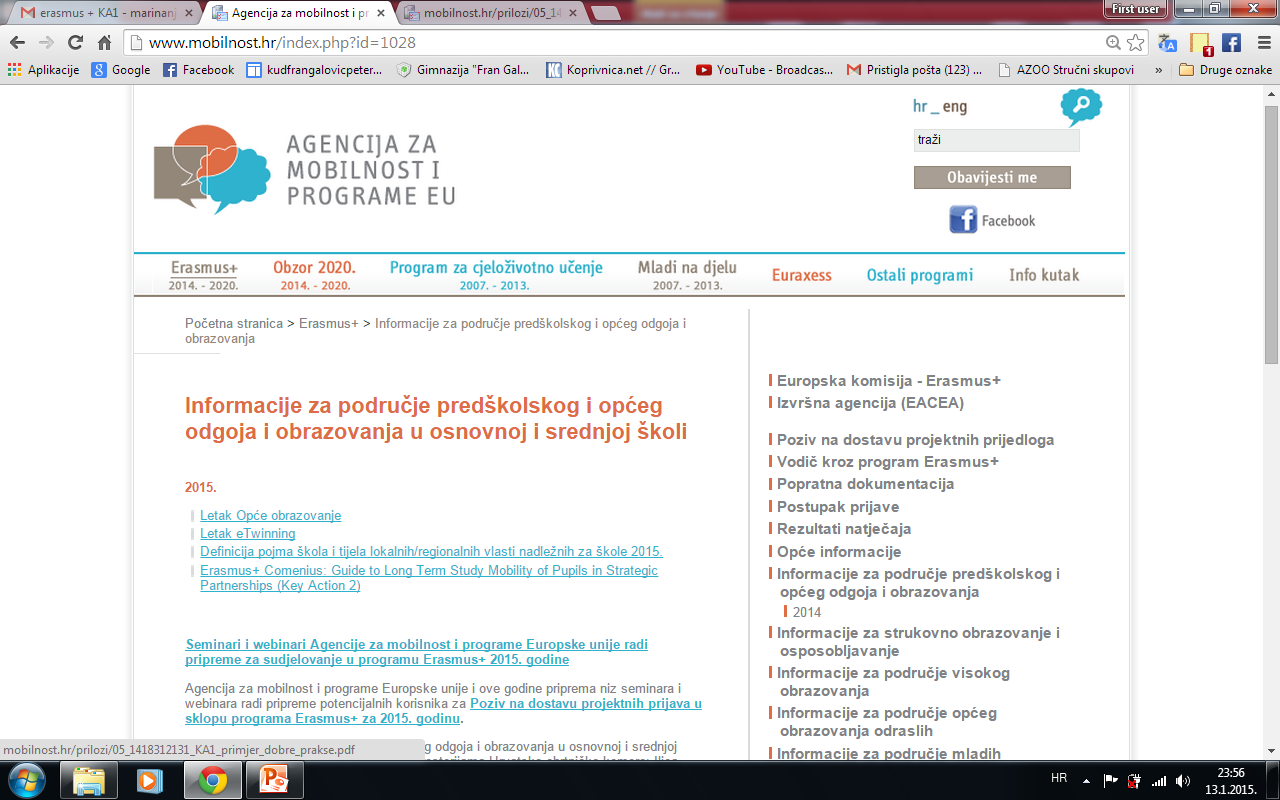 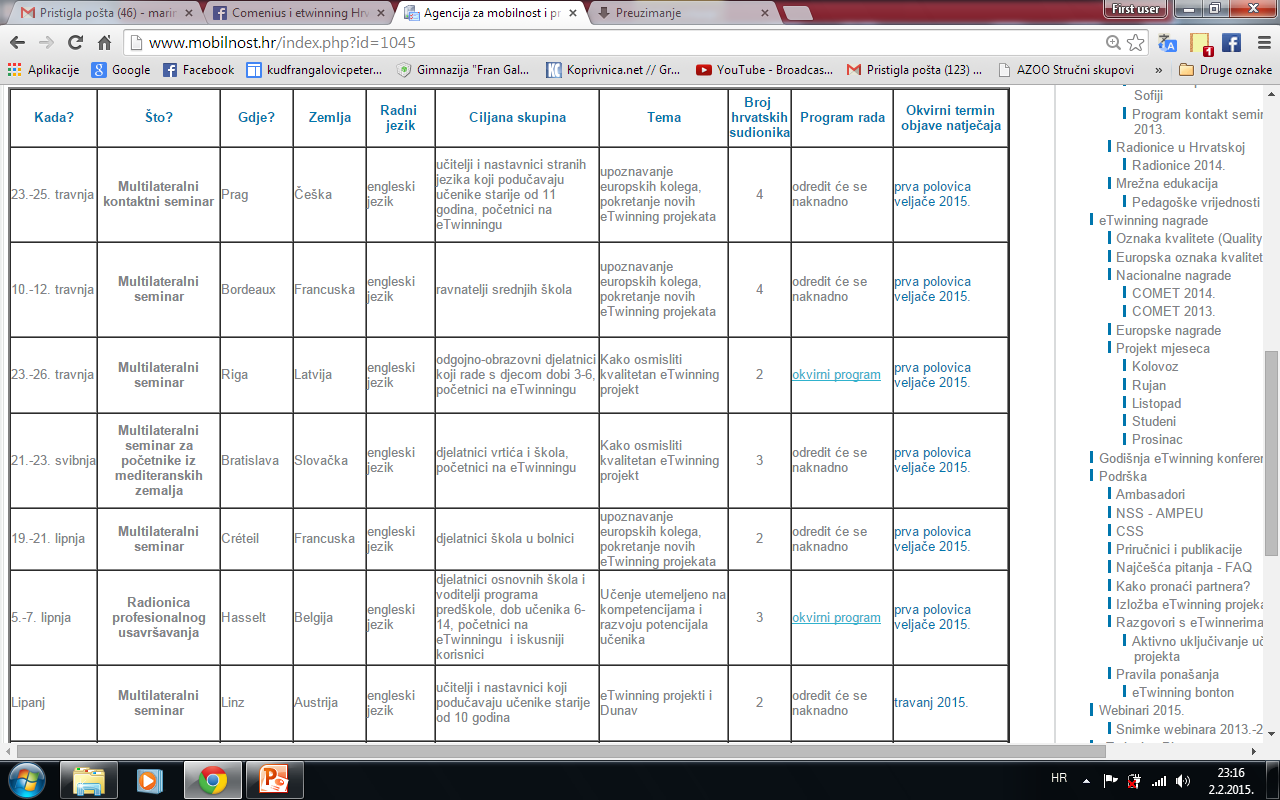 Kako krenuti?
eTwinning mobilnosti
Samostalno
Pronaći seminar
Prikupiti dokumentaciju
Ispuniti prijavu
Poslati
Kako krenuti?
Erasmus + KA 1 aktivnost
Projektni plan – napredak škole – održivost projekta – kurikulum      (postoji ideja!!!)
Motivacijsko pismo nastavnika: kakve koristi ima škola od usavršavanja?
Pronaći usavršavanje koje se uklapa u plan
http://www.cervantestraining.eu/ 
https://www.facebook.com/KA1.Learning.Mobility.Erasmusplus 
http://www.edukarjala.com/11 
Baza: http://www.schooleducationgateway.eu/en/pub/tools/catalogue.cfm 
Predrezervacija
Natječajna dokumentacija
Registracija sa PIC brojem ustanove: 933072683
Kako krenuti?
Erasmus+ KA 2 aktivnost
Većina aktivnosti kao i u Comeniusu
Razlika: sve mobilnosti se planiraju odmah, a time i troškovi
boduje se provođenje projekta
Naglasak na održivosti

Dvije mogućnosti:
Naći partnere s gotovim projektom
Napisati projekt i tražiti partnere
Rokovi
KA 1
do 6. 2. 2015.  - iskazivanje želje za uključivanjem  
do 10. 2. 2015. – motivacijsko pismo
Rok za predaju prijave:  4. 3. 2015.
KA 2
Rok za predaju prijave:  31. 3. 2015.
Dostupna na: marinanjers@gmail.com




				HVALA!